МУНИЦИПАЛЬНОЕ ОБЩЕОБРАЗАВАТЕЛЬНОЕ  БЮДЖЕТНОЕ УЧРЕЖДЕНИЕ Лицей№8 г.ТЫНДЫИсследовательская работа по теме:«Развитие Самбо в городе Тында»                                                                                                         Выполнил:Куцый.С.Н.                                                                                                   Руководитель:Минда.А.В.2013 год
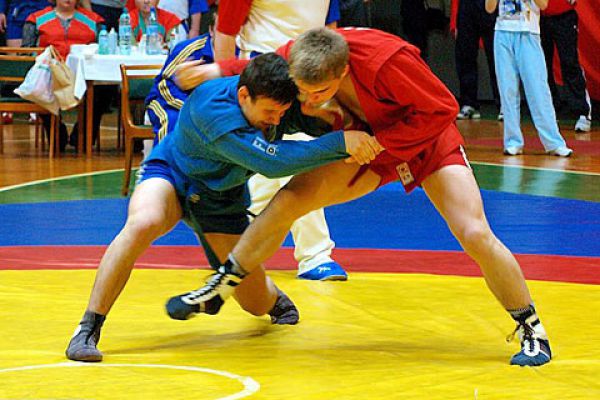 Цель   проекта:
- Проследить историю происхождения и развития самбо в городе Тынде.
Задачи:
Изучить историю, развития самбо и историю самбо в городе Тынде.
Проанализировать развитие самбо в городе Тынде.
Объект исследования: 
- Спортивное  единоборство-самбо.
Предмет исследования: 
- Самбо в городе Тынде.
Основоположники самбо
Анатолий Аркадьевич                                                       Харлампиев
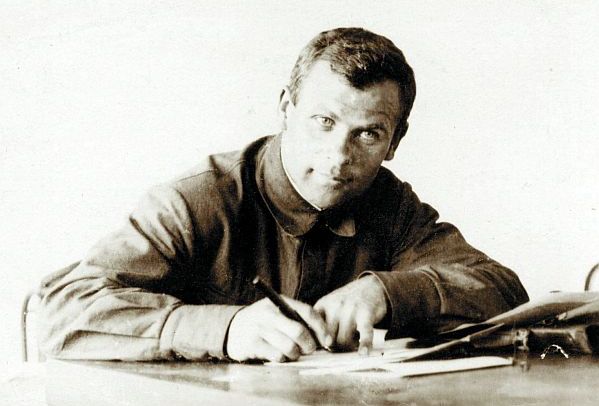 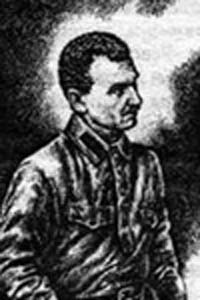 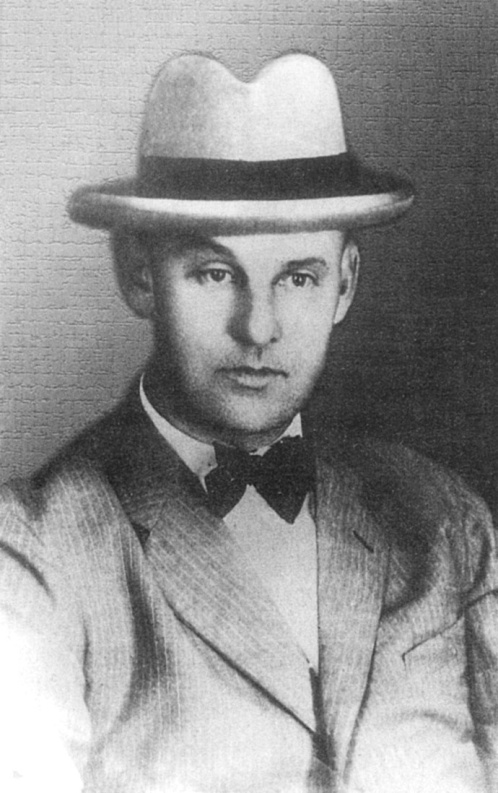 Василий Сергеевич    Ощепков
ВикторАфанасьевич Спиридонов
Виды СамбоСпортивное самбо
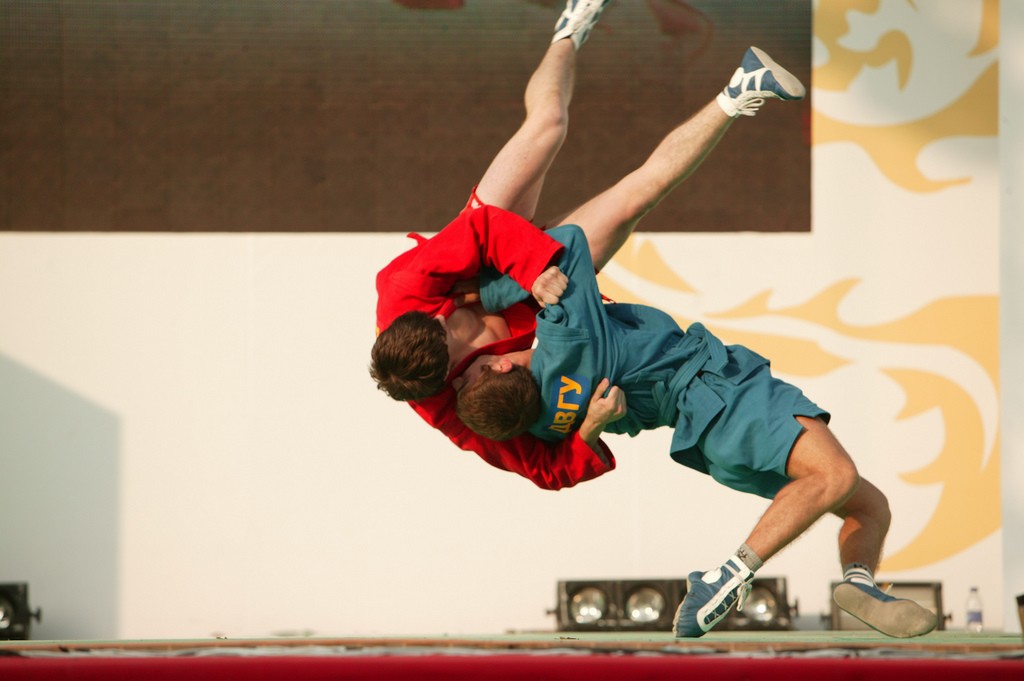 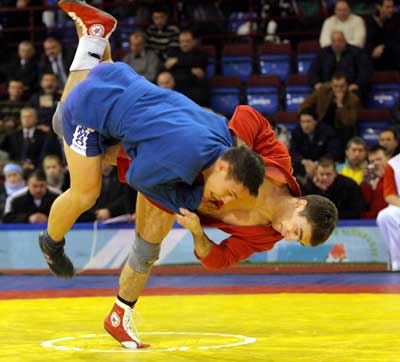 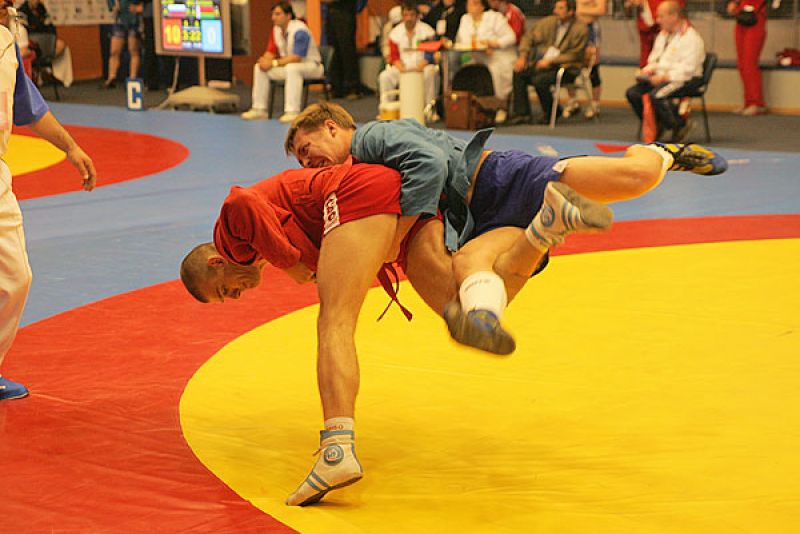 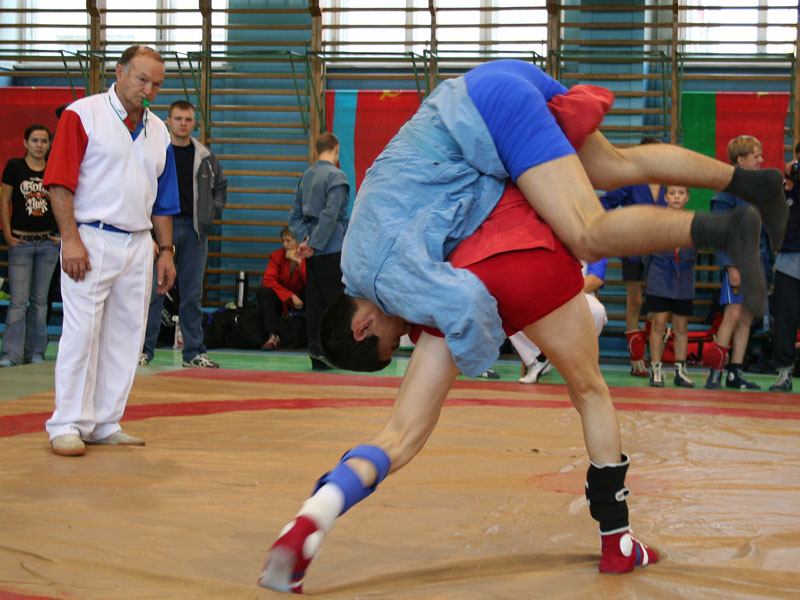 Боевое Самбо
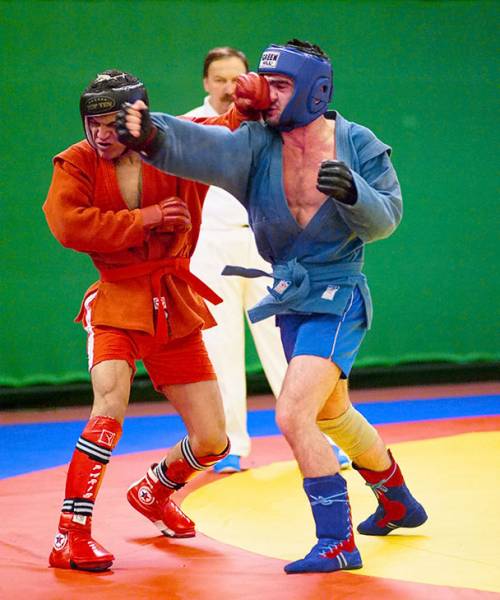 История развития Самбо в городе Тында
тренерский состав
Жданов Ринат Нуруллович 
(кандидат мастера спорта по самбо и дзюдо)
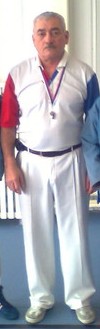 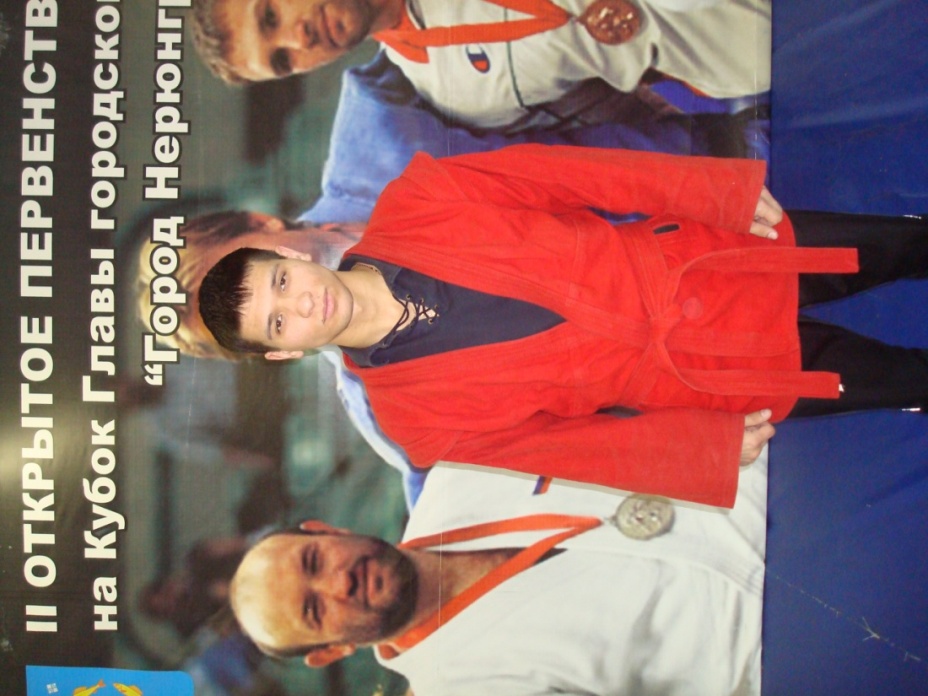 Беляк Вячеслав Анатольевич                      Утюлин Александр   Витальевич   
  (мастер спорта по самбо)                      (кандидат мастера спорта по самбо)
Наши достижения
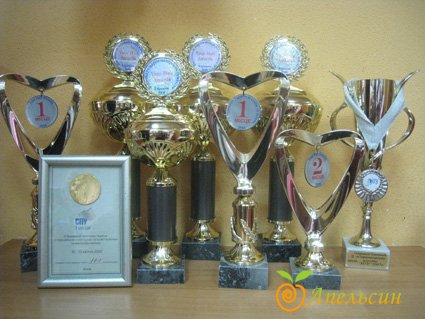 Численность занимающихся Самбо в г.Тында
Занятые места на различных соревнованиях
Первый взрослый разряд
Кандидаты Мастера Спорта
Мастера Спорта